Systematic Visuo-Textual Analysis:A framework for analysing visual and textual data
Dr Jo Collins
University of Kent
@PGDevAdvisor
Dr Nicole Brown
UCL Institute of Education
@ncjbrown
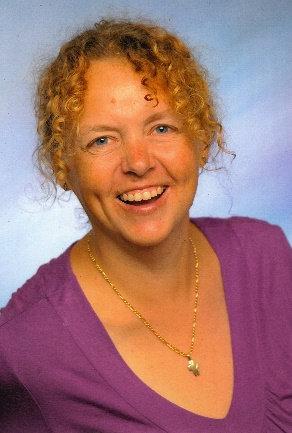 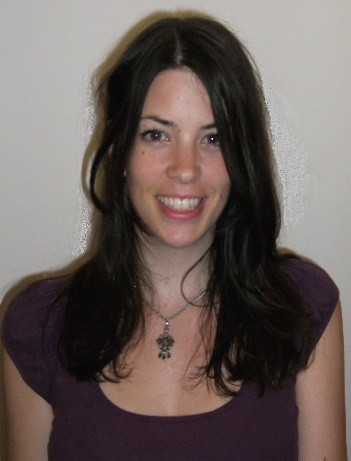 [Speaker Notes: NB]
Background
Developments in qualitative research
sensory, visual, embodied, reflexive




Analytical frameworks missing
"output or creation is not used" (Brown, 2019a:1)
[Speaker Notes: NB]
Existing analytical frameworks
[Speaker Notes: JC]
Critique of existing frameworks
Connecting of visual and textual elements is implicit
Art/artefact not considered as language
"Translation" of images into words

				Systematic Visuo-Textual Analysis
[Speaker Notes: JC]
Systematic Visuo-Textual Analysis in Practice
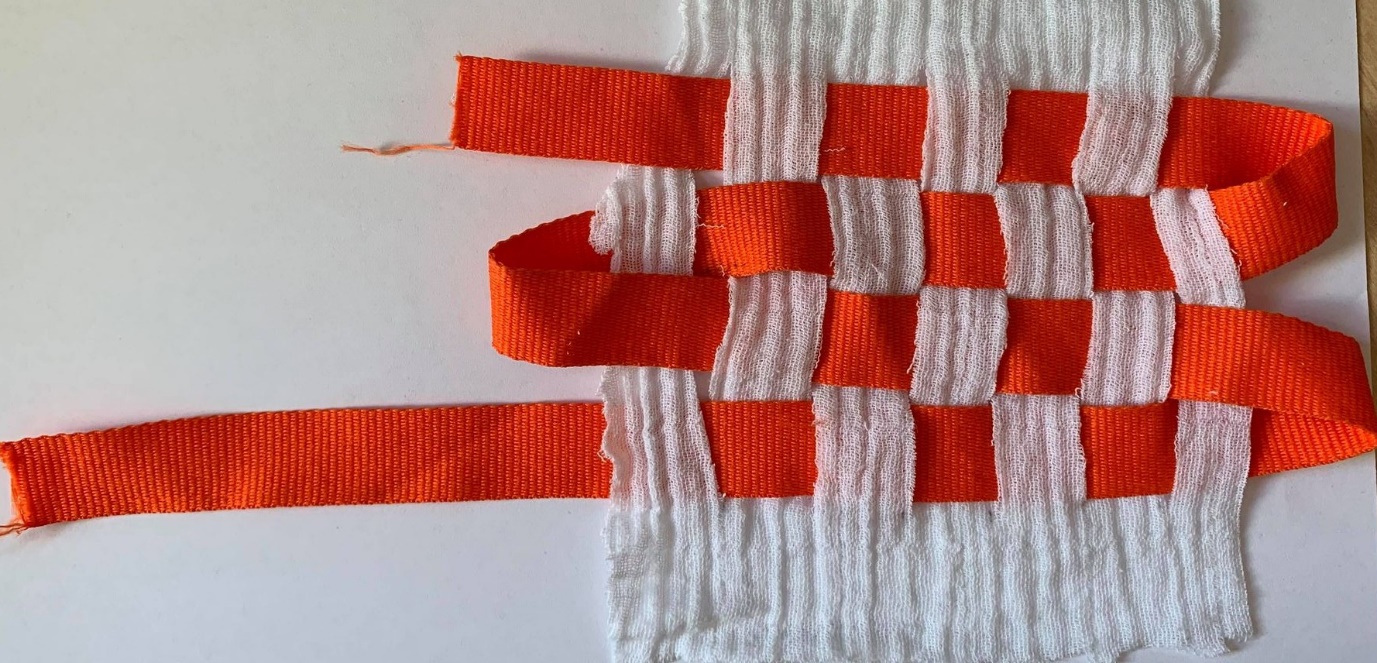 [Speaker Notes: NB]
An example of LEGO® models
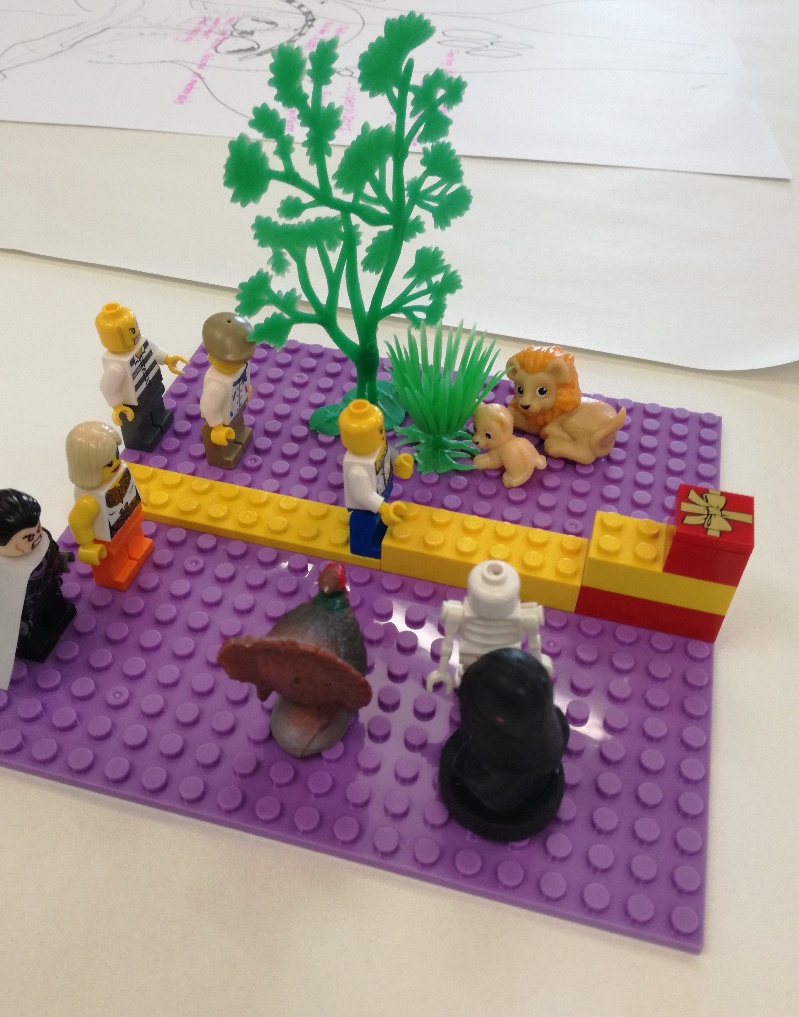 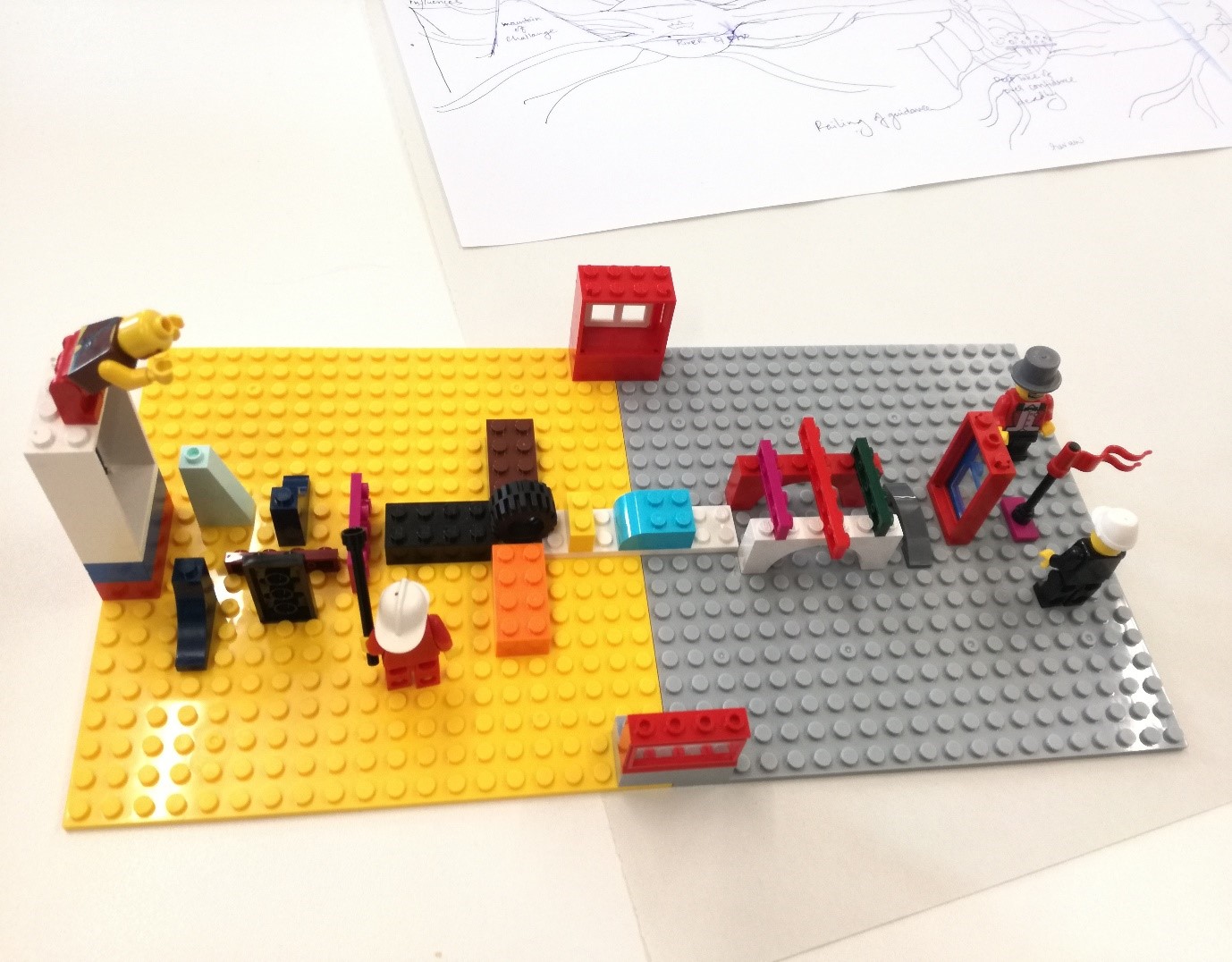 [Speaker Notes: JC]
Principles of the Systematic Visuo-Textual Analysis
A framework, not a philosophical or theoretical approach
Bounded in phenomenological, metaphorical, embodied understanding of human communication (Brown, 2019b)
Researcher's "interpretative control" (Riessman, 2008)
Iterative, cyclical/spiral, dynamic process linking the specific to the general, the idiographic to the nomothetic and the one mode of communication to the other
Critical-reflexive openness (Dahlberg et al., 2011)
[Speaker Notes: NB]
Concluding reflections
Role of subjectivity and skills in analysis
Attention to embodied nature of research
Connection between visual and textual
intertextuality and intervisuality
Rigour of levels and elements
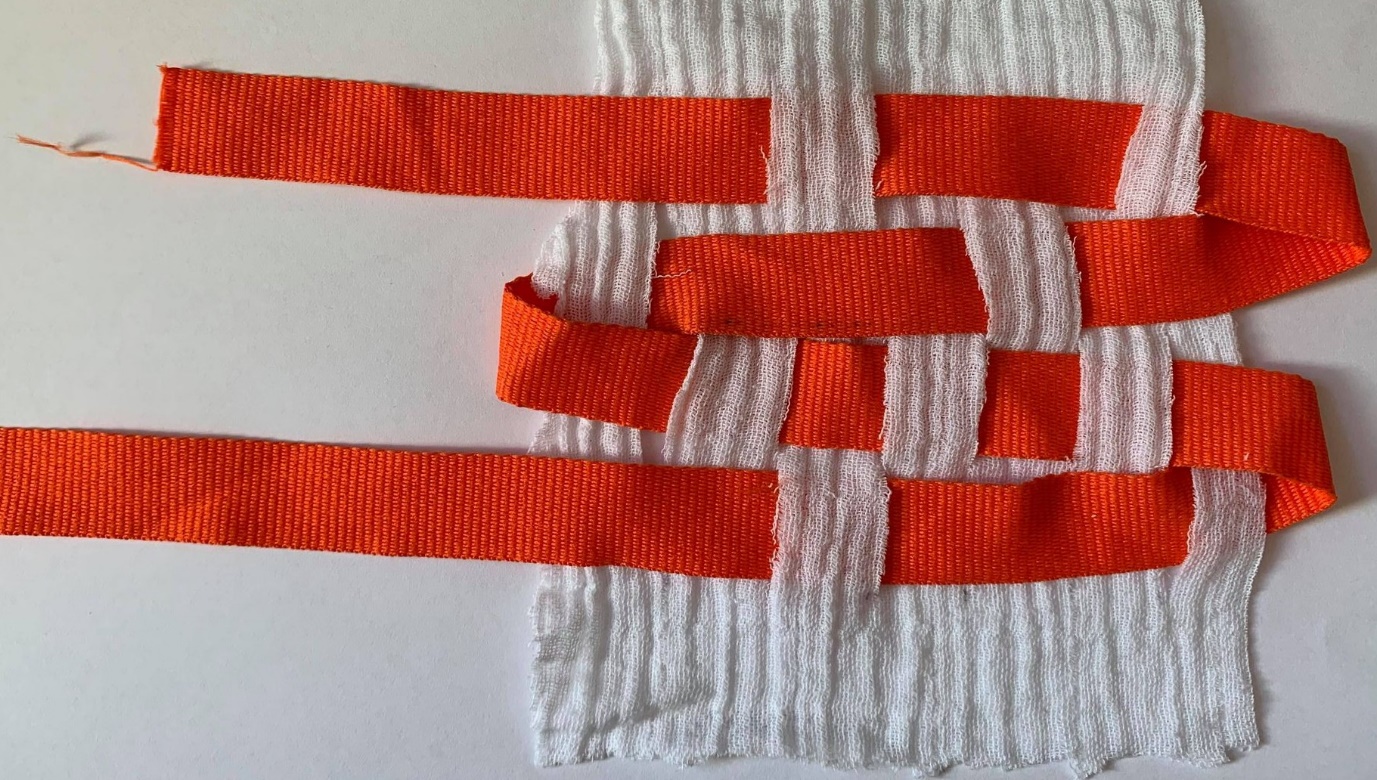 [Speaker Notes: NB]
References
Braun, V. & Clarke, V. (2006). Using Thematic Analysis in Psychology. Qualitative Research in Psychology, 3, 77-101.
Brown, N. (2019a). Emerging researcher perspectives: Finding your people: My challenge of developing a creative research methods network. International Journal of Qualitative Methods, 18, 1-3.
Brown, N. (2019b). Identity boxes: using materials and metaphors to elicit experiences. International Journal of Social Research Methodology, 22(5), 487-501. DOI: 10.1080/13645579.2019.1590894.
Chapman, M. V., Wu, S., & Zhu, M. (2017). What is a picture worth? A primer for coding and interpreting photographic data. Qualitative Social Work, 16(6), 810-824.
Collier, J. and Collier, M. (1986). Visual Anthropology: Photography as a Research Method.  Albuquerque: University of New Mexico Press.
Dahlberg, K., Dahlberg, H. , & Nyström, M. (2011). Reflective Lifeworld Research. (2nd ed.). Studentlitteratur, Lund. 
Gleeson, K. (2011). Polytextual Thematic Analysis for visual data. In: Reavey, P. (Ed.). Visual Methods in Psychology: Using and Interpreting Images in Qualitative Research.  London: Taylor Francis. 314-329.
Riessman, C. K. (2008). Narrative Methods for the Human Sciences. London: Sage.
Saldaña, J. (2016). The Coding Manual for Qualitative Researchers. London; Los Angeles: Sage.
Systematic Visuo-Textual Analysis:A framework for analysing visual and textual data
Dr Jo Collins
University of Kent
@PGDevAdvisor
Dr Nicole Brown
UCL Institute of Education
@ncjbrown
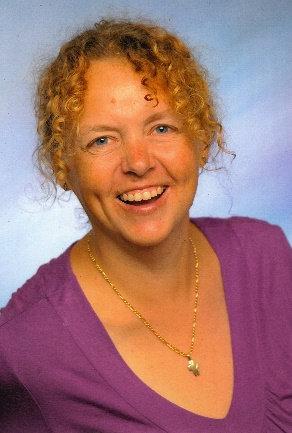 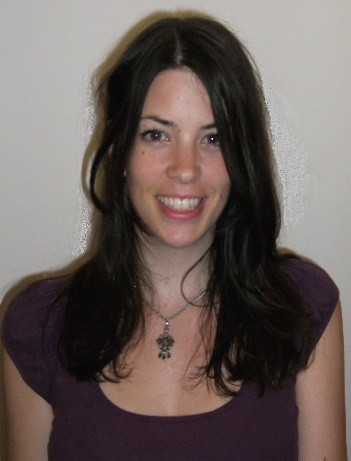 [Speaker Notes: OverviewWhat is analysis?
How can visual/sensory/embodied data be analysed?
Analysing data from linear texts vs. data from visual/sensory/embodied sources (LEGO models, song lists, photographs, videos)]